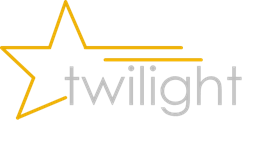 Ticagrelor With AspIrin or ALone In HiGH-Risk Patients After Coronary InTervention
Roxana Mehran, MD
on behalf of the TWILIGHT Investigators
Icahn School of Medicine at Mount Sinai, New York, NY
ClinicalTrials.gov Number: NCT02270242
Declaration of Interest
The TWILIGHT Trial
Sponsoring organization: Icahn School of Medicine at Mount Sinai, NY
Funded by AstraZeneca

Coordinated by Icahn School of Medicine at Mount Sinai, NY
Disclosures
Background
Balancing ischemic and bleeding complications post PCI is an important dilemma for clinicians.1-3
Addressing the clinical imperatives of lowering bleeding while preserving ischemic benefit requires therapeutic strategies that decouple thrombotic from hemorrhagic risk.
Reducing the duration of aspirin after PCI may allow for more prolonged use of potent P2Y12 inhibitors while avoiding aspirin-related bleeding risk.4
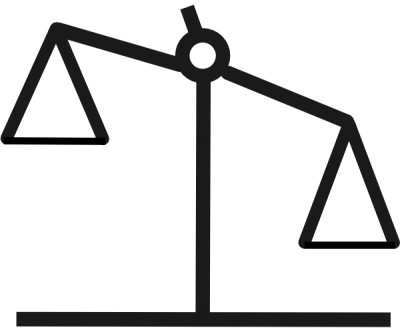 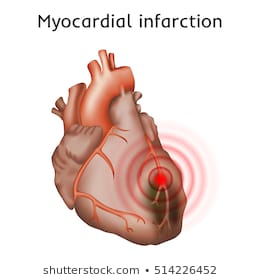 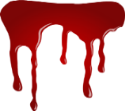 Baber et al. JACC Cardiovasc Interv 2016;9:1349-57.
Genereux et al. J Am Coll Cardiol 2015;66:1036-45.
Valgimigli et al. Eur Heart J 2017;38:804-10.
Capodanno et al. Nat Rev Cardiol 2018;15:480-96.
Trial Hypothesis
In patients undergoing PCI who are at high risk for ischemic or hemorrhagic complications and who have completed a 3-month course of dual antiplatelet therapy with ticagrelor plus aspirin, continued treatment with ticagrelor monotherapy would be superior to ticagrelor plus aspirin with respect to clinically relevant bleeding and would not lead to ischemic harm.
Trial Objectives
Primary Objective:
To determine the impact of SAPT (ticagrelor monotherapy) versus DAPT (ticagrelor plus aspirin) for 12 months in reducing clinically relevant bleeding (BARC 2, 3 or 5) among high-risk patients who have undergone successful PCI.

Secondary Objective:
To determine the impact of SAPT (ticagrelor monotherapy) versus DAPT (ticagrelor plus aspirin) for 12 months on major ischemic adverse events (all-cause death, non-fatal MI or stroke) among high-risk patients who have undergone successful PCI.
Methods
TWILIGHT was a randomized, double-blinded, placebo-controlled trial conducted in 187 sites across 11 countries.

From July 2015- December 2017, patients undergoing successful PCI with at least 1 locally-approved DES whom the treating clinician intended to discharge on ticagrelor plus aspirin were eligible to participate.

Trial inclusion required the presence of at least 1 additional clinical and angiographic feature associated with a high risk of ischemic or bleeding events.
TWILIGHT Inclusion Criteria
TWILIGHT Exclusion Criteria
Under 18 years of age
Contraindication to aspirin or ticagrelor
Planned surgery within 90 days
Planned coronary revascularization (surgical or percutaneous) within 90 days
Need for chronic oral anticoagulation
Prior stroke
Dialysis-dependent renal failure
Active bleeding or extreme-risk for major bleeding 
Salvage PCI or STEMI presentation

Liver cirrhosis
Life expectancy <1 year
Unable or unwilling to provide informed consent
Women of child bearing potential
Fibrinolytic therapy within 24 hours of index PCI
Concomitant therapy with a strong cytochrome P-450 3A inhibitor or inducer
Platelet count <100,000 mm3
Requiring ongoing treatment with aspirin ≥325 mg daily
Study Organization
Data Coordinating Center
Center for Interventional Cardiovascular Research and Clinical Trials at Mount Sinai, New York
Executive Committee
Roxana Mehran
Usman Baber
Dominick J. Angiolillo
David Cohen
George D. Dangas
Shamir Mehta
C. Michael Gibson
Adnan Kastrati
Mitchel Krucoff
E. Magnus Ohman
Philippe Gabriel Steg
Country Leaders
Austria 	   Kurt Huber
Israel 	   Giora Weisz, Ran Kornowski
UK  	   Vijay Kunadian, Keith Oldroyd
China  	   Han Yaling
India  	   Upendra Kaul
Germany       Berhard Witzenbichler
Canada  	   Vladimir Dzavik
Poland 	   Robert Gil, Dariuz Dudek
Italy 	   Gennaro Sardella
Spain 	   Javier Escaned
Trial Leadership
Roxana Mehran	    Global PI
Usman Baber	    Chair, Clinical Coordinating Center
Theresa Franklin-Bond     Pharmacovigilance & Safety
Jerusa Altema	    Project Manager
Samantha Sartori	    Statistician
CEC
Jin Y. Cha (Manager)
Steven O. Marx (Chair)		Stroke adjudication:
Bruce Darrow		Jesse Weinberger
Douglas DiStefano		David Kaufman
Newsha Ghodsi		Mark Milstein
Jose Meller			
Nicola Corvaia
S. Chiu Wong
DSMB
Bernard J. Gersh (Chair)
Spencer King
Stuart Pocock
David Faxon
James Tcheng
Tim Collier (Statistician)
Steering Committee
Paul Gurbel
Christian Hamm
Timothy D. Henry
David J. Moliterno
Samin K. Sharma
Sponsor:   Icahn School of Medicine at Mount Sinai
Funding:   AstraZeneca
Study Design
Enrollment Period
3 Months
Randomization Period
12 Months
Observation Period
3 Months
Ticagrelor + Aspirin
Standard of Care
High-Risk PCI Patients 
(N=9006)
N = 7119
Not Randomized
(N=1887)
Ticagrelor + Placebo
Standard of Care
Ticagrelor + Aspirin
(Open label)
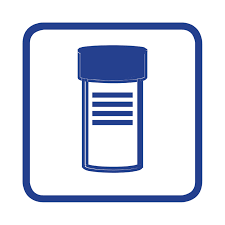 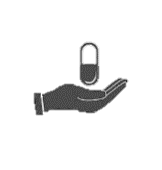 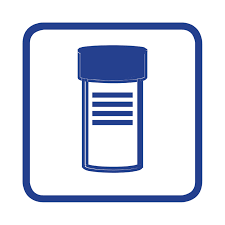 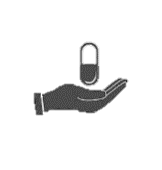 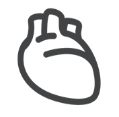 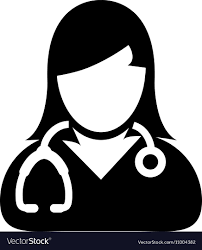 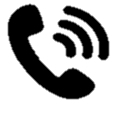 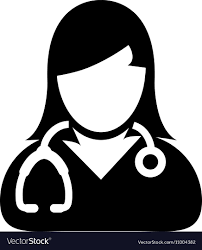 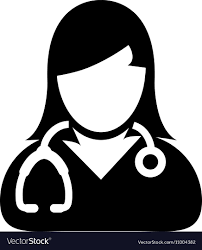 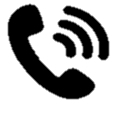 0 M
3 M
4 M
9 M
15 M
18 M
Study Endpoint
Primary Endpoint (Bleeding): Superiority Hypothesis
BARC 2, 3 or 5 bleeding between 0 - 12 months after randomization
Key Secondary Endpoint (Ischemic): Non-inferiority Hypothesis
Non-fatal MI, stroke or all-cause death between 0 - 12 months after randomization
Sample Size and Power Calculations
Assuming a one-year rate of BARC 2, 3 or 5 bleeding of 4.5% among patients receiving DAPT, a sample size of 8200 was chosen to detect a relative reduction of at least 28% with ticagrelor monotherapy and a type I error of 0.05.

Assuming a one-year rate of 8.0% for the key secondary endpoint, a sample size of 8200 provided 80% power to exclude an absolute non-inferiority margin of 1.6% with type I error 0.025.

An enrolled cohort of 9000 was chosen to accommodate an approximate 10% rate of randomization ineligibility.
Statistical Analysis
The cumulative incidences of the primary and key secondary endpoints were expressed as Kaplan-Meier estimates by treatment group.  Hazard ratios (HR) and 95% confidence intervals (CI) were generated using Cox proportional hazards models with treatment allocation as a single covariate.

Treatment effects were also expressed as absolute risk differences using the one-year Kaplan-Meier estimates and Greenwood standard errors.

Superiority testing using a log-rank p-value was performed for the primary endpoint.  For the key secondary endpoint a one-sided non-inferiority test was performed using the upper limit of the 95% CI for the absolute risk difference.

The primary endpoint was evaluated in the intention to treat (ITT) cohort while the key secondary endpoint was assessed in the per protocol cohort.
TWILIGHT Enrolled Population
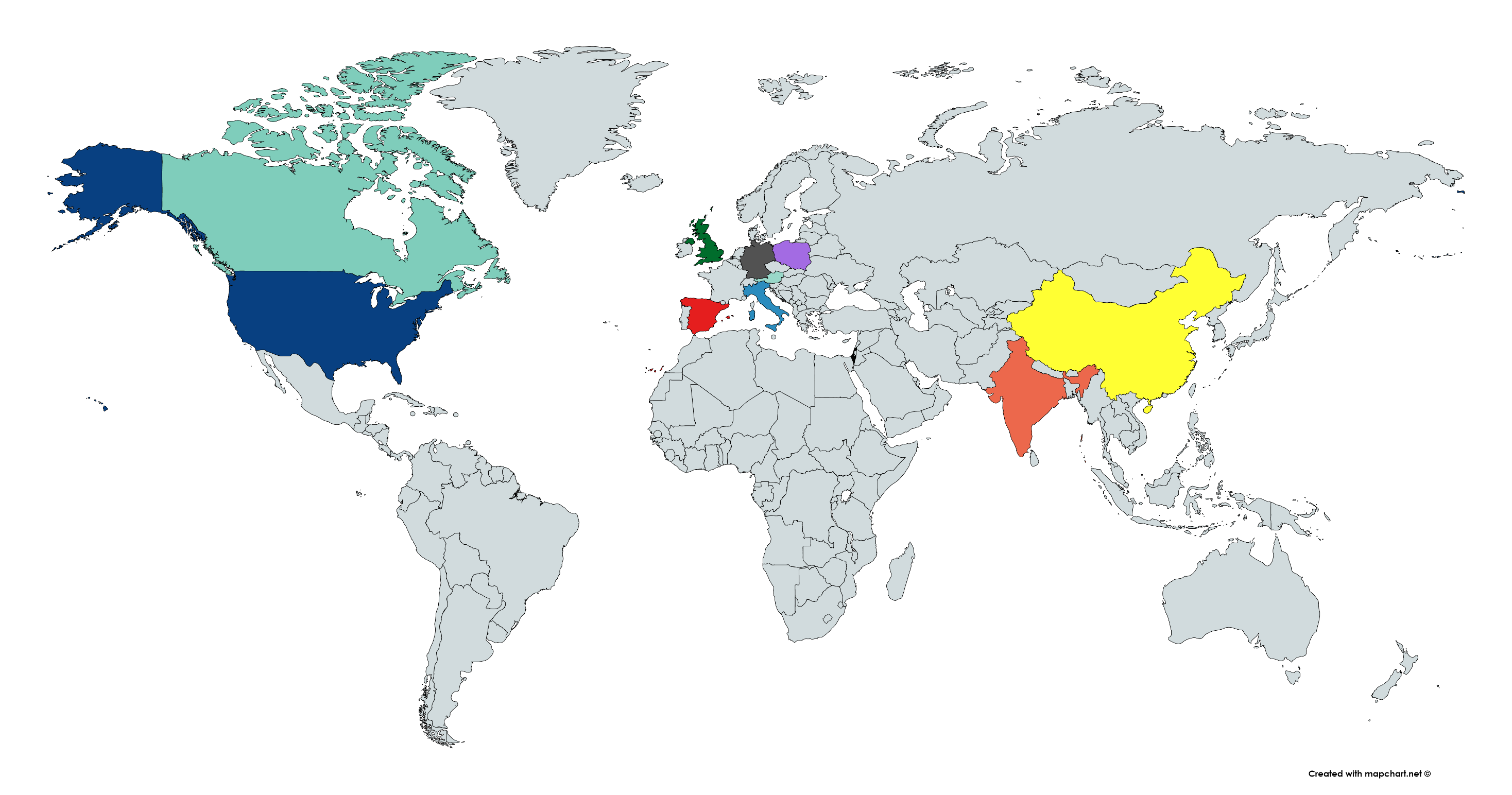 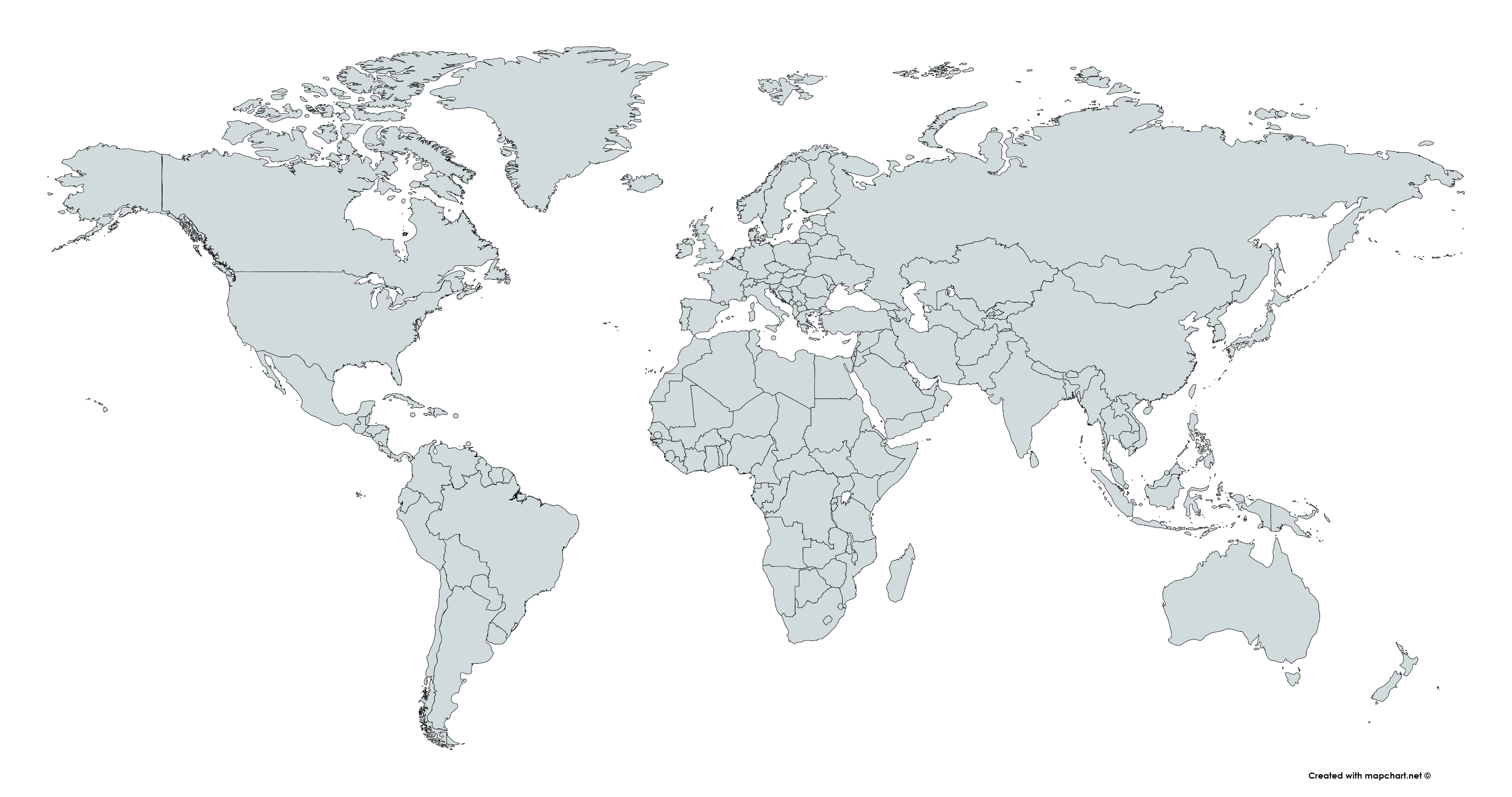 POLAND
(N=750, 8.3%)
INDIA
(N=697, 7.7%)
GERMANY
(N=261, 2.9%)
CHINA
(N=1169, 13.0%)
UK
(N=437, 4.9%)
CANADA
(N=815, 9.1%)
SPAIN
(N=166, 1.8%)
USA
(N=3271, 36.3%)
ITALY
(N=779, 8.7%)
AUSTRIA
(N=360, 4.0%)
ISRAEL
(N=295, 3.3%)
Total Enrolled 9006
187 sites across 11 countries in North America, Europe and Asia
TWILIGHT Randomized Population
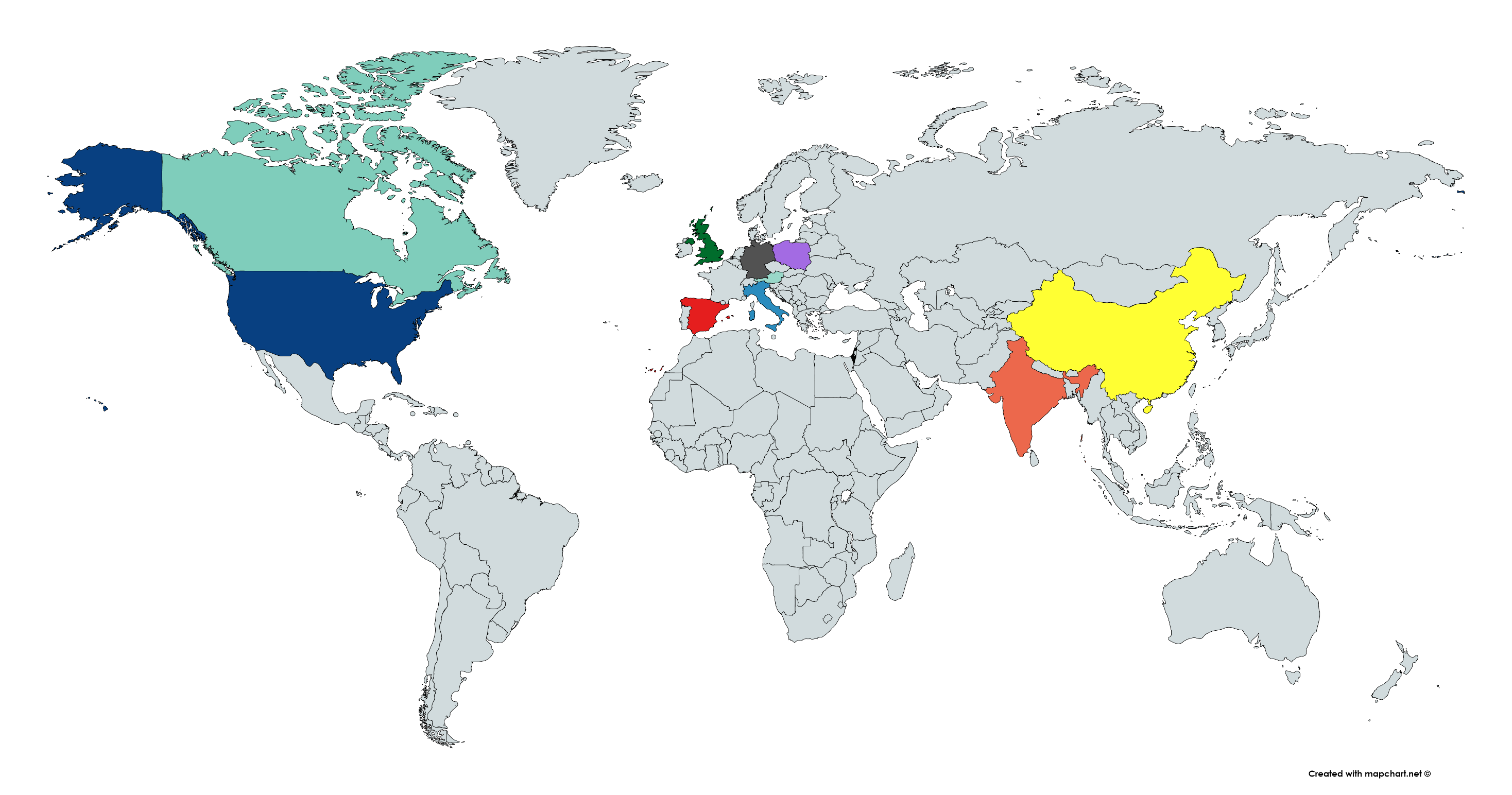 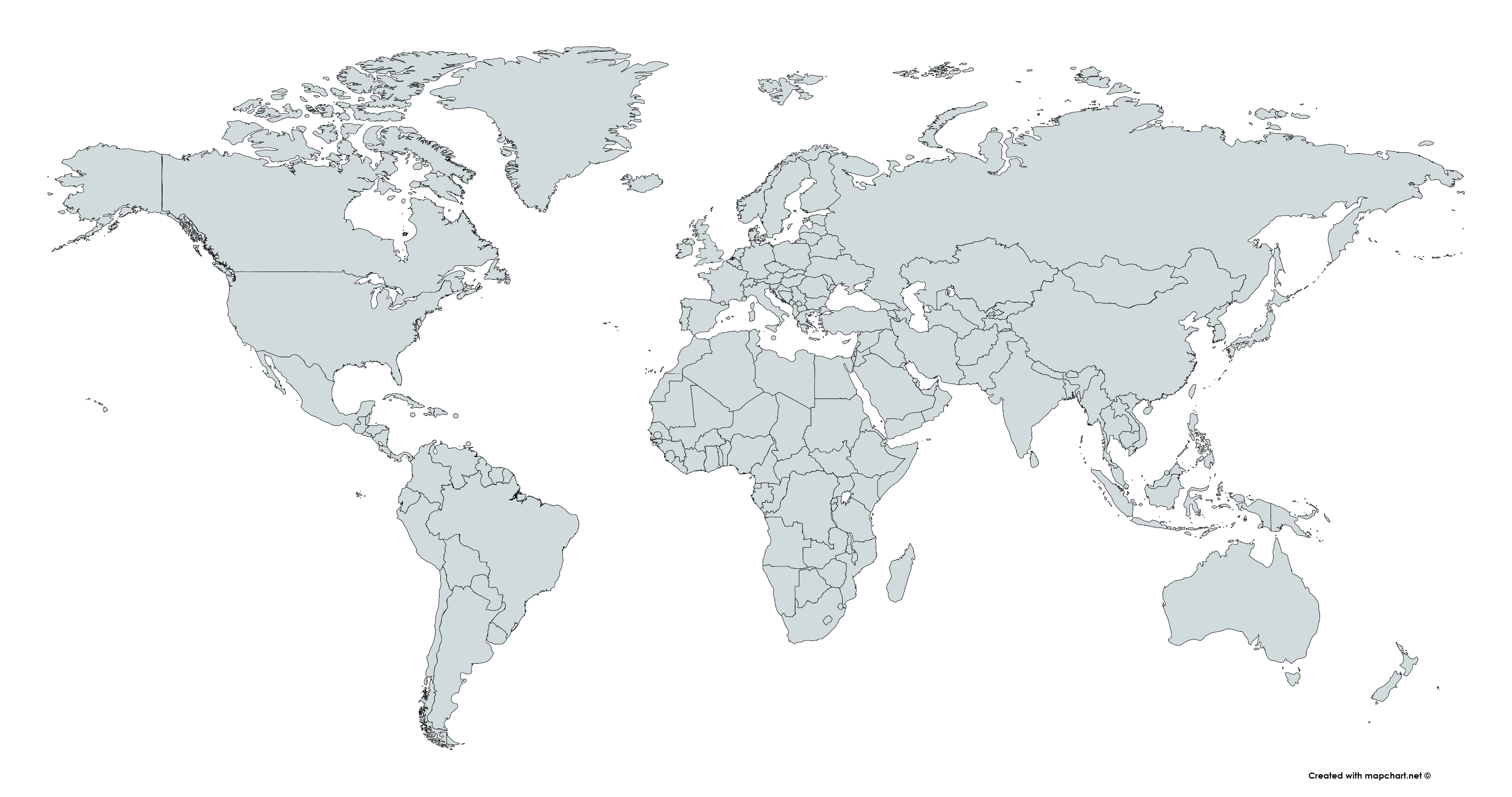 POLAND
(N=672, 9.4%)
INDIA
(N=610, 8.6%)
GERMANY
(N=189, 2.7%)
CHINA
(N=1028, 14.4%)
UK
(N=349, 4.9%)
CANADA
(N=634, 8.9%)
SPAIN
(N=131, 1.8%)
USA
(N=2338, 32.8%)
ITALY
(N=665, 9.3%)
AUSTRIA
(N=276, 3.9%)
ISRAEL
(N=227, 3.2%)
Total Randomized 7119
187 sites across 11 countries in North America, Europe and Asia
Top 10 Performing Sites
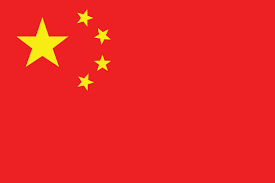 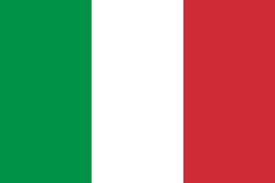 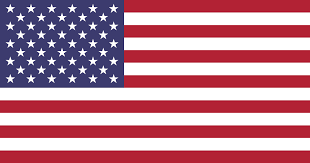 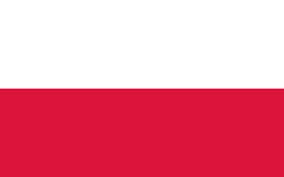 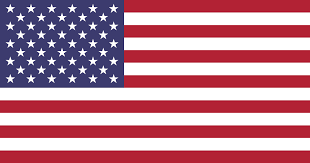 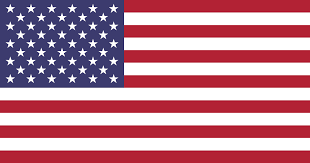 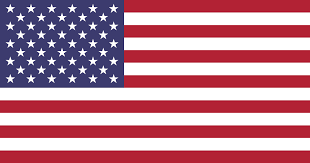 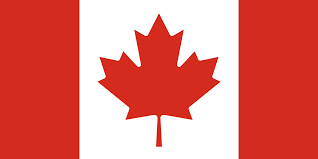 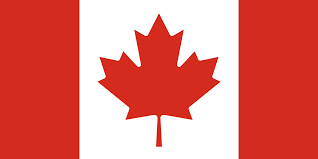 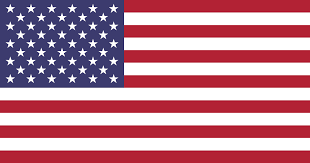 Enrolled
(N = 9006)
Not randomized (n = 1887)
Lost to follow-up (106)
Adverse events (243)
Death, MI or stroke (111)
Any revascularization (134)
BARC 3B or higher bleed (52)
DAPT non-adherence (1148)
Consent withdrawal/refusal (267)
Other reasons (123)
1:1 Randomized
(N = 7119)
Ticagrelor + Placebo
(N = 3555)
Ticagrelor + Aspirin
(N = 3564)
25 withdrew consent
27 lost to follow-up
1 physician withdrew
18 withdrew consent
41 lost to follow-up
15 Month Follow-up
(N = 3511; 98.5%)
15 Month Follow-up
(N = 3496; 98.3%)
Includes 34 deaths
Includes 48 deaths
15 M Vital status
(N = 3554; 99.7%)
15 M Vital status
(N = 3546; 99.7%)
Adherence to Study Medications
93.9%
92.8%
90.5%
89.6%
87.1%
85.9%
82.9%
82.2%
Adherence to medication (%)
Adherence to medication (%)
Patient Characteristics
Baseline Demographics
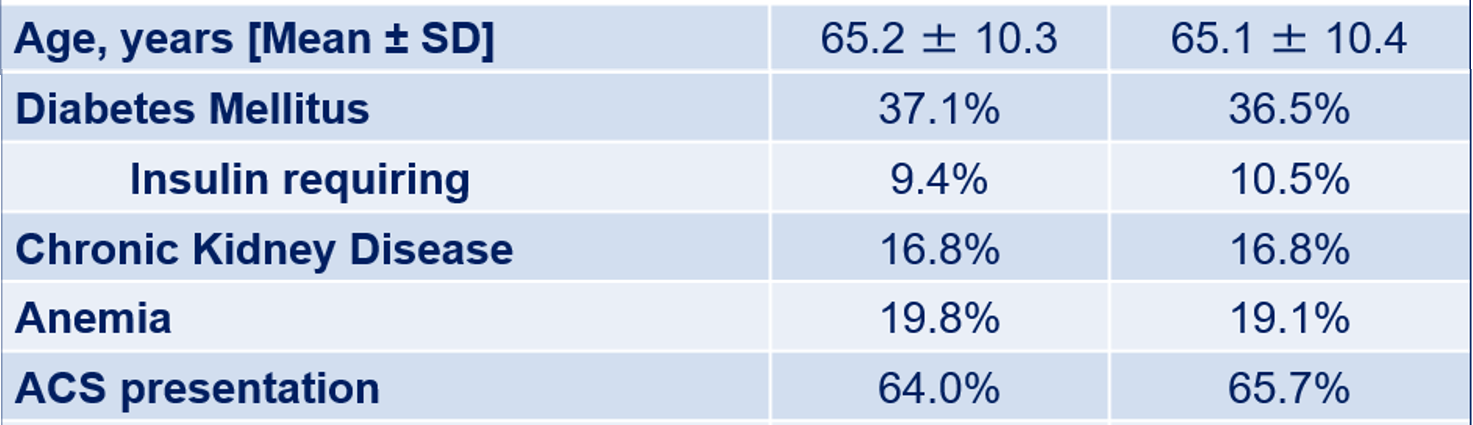 Patient Characteristics
Baseline Procedural Details
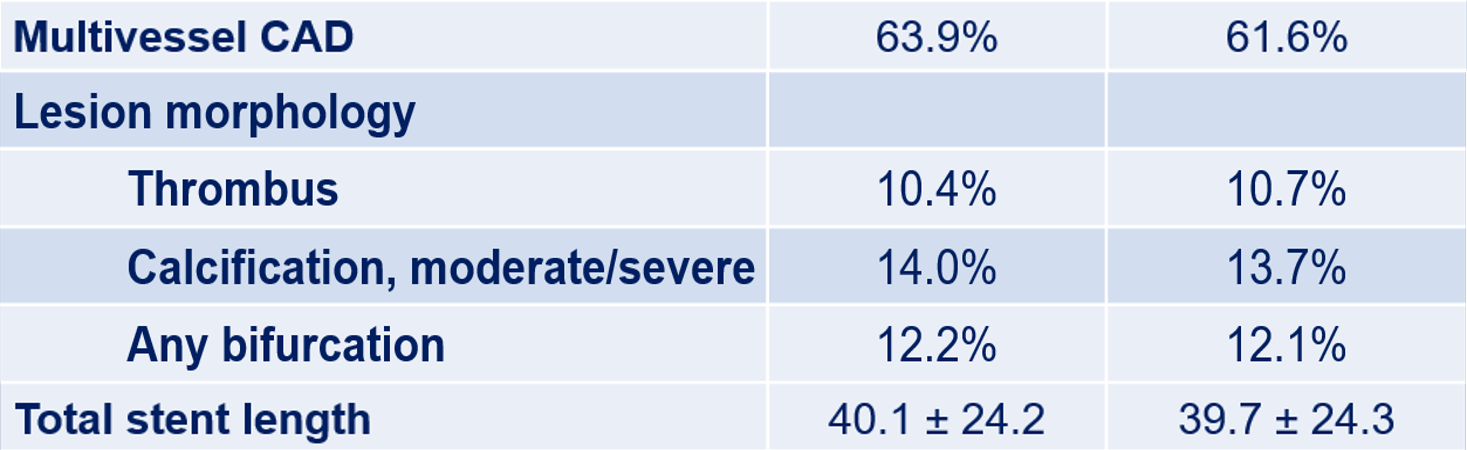 Primary Endpoint: BARC 2, 3 or 5 Bleeding
ITT Cohort
10
Ticagrelor + Aspirin
Ticagrelor + Placebo
8
7.1%
Placebo vs Aspirin
HR (95%CI): 0.56 (0.45 to 0.68)
P <0.001
6
Cumulative incidence (%)
4.0%
4
ARD = -3.08% (-4.15% to -2.01%)
NNT = 33
2
0
0
3
6
9
12
Months since randomization
No. at risk
Ticagrelor + Aspirin
3564
3454
3357
3277
3213
Ticagrelor + Placebo
3555
3474
3424
3366
3321
BARC 3 or 5 Bleeding
ITT Cohort
10
Ticagrelor + Aspirin
Ticagrelor + Placebo
8
Placebo vs Aspirin
HR (95%CI): 0.49 (0.33 to 0.74)
P = 0.0006
6
Cumulative incidence (%)
4
ARD = -0.99% (-1.55% to -0.43%)
2.0%
2
1.0%
0
0
3
6
9
12
Months since randomization
No. at risk
Ticagrelor + Aspirin
3564
3516
3470
3426
3390
Ticagrelor + Placebo
3555
3504
3475
3440
3423
Prespecified Bleeding Endpoints (ITT Cohort)
HR [95%CI]: 
0.54 [0.37 - 0.80]

p = 0.002
HR [95%CI]: 
0.49 [0.33 - 0.74]
 
p = 0.0006
HR [95%CI]: 
0.53 [0.33 - 0.85]

p = 0.008
HR [95%CI]: 
0.50 [0.28 - 0.90]

p = 0.02
Prespecified Bleeding Endpoints (ITT Cohort)
Key Secondary Endpoint: Death, MI or Stroke 
PP Cohort
10
Ticagrelor + ASA
Ticagrelor + Placebo
8
Placebo vs Aspirin
HR (95%CI): 0.99 (0.78 to 1.25)
Pnon-inferiority <0.001
6
Cumulative incidence (%)
3.9%
4
3.9%
2
ARD = -0.06% (-0.97% to 0.84%)
0
0
3
6
9
12
Months since randomization
No. at risk
Ticagrelor + Aspirin
3515
3466
3415
3361
3320
Ticagrelor + Placebo
3524
3457
3412
3365
3330
Prespecified Ischemic Endpoints (PP Cohort)
HR [95%CI]: 
0.97 [0.76 - 1.24]
 
p = 0.80
HR [95%CI]: 
1.00 [0.75 - 1.33]

p = 0.99
HR [95%CI]: 
0.75 [0.48 - 1.18]

p = 0.21
HR [95%CI]: 
0.74 [0.37 – 1.47]
 
p = 0.38
HR [95%CI]: 
1.80 [0.83 - 3.90]

p = 0.13
Prespecified Ischemic Endpoints (PP Cohort)
Subgroup Analysis for Primary Endpoint (ITT)
No. of 
patients
Tica + Placebo
Tica + Aspirin
HR 
[95% CI]
P Value for 
Interaction
Subgroups
no. of events (% of patients)
Age (years)
0.67
<65
3400
59 (3.5%)
100 (6.0%)
0.59 [0.42 – 0.81]
≥65
3719
82 (4.5%)
150 (8.2%)
0.54 [0.41 – 0.70]
Sex
0.89
Male
5421
99 (3.7%)
178 (6.7%)
0.55 [0.43 – 0.70]
Female
1698
42 (5.0%)
72 (8.6%)
0.57 [0.39 – 0.83]
Diabetes Mellitus
0.23
No
4499
83 (3.8%)
164 (7.3%)
0.50 [0.39 – 0.66]
Yes
2620
58 (4.5%)
86 (6.6%)
0.65 [0.47 – 0.91]
Region of Enrollment
0.16
North America
2972
83 (5.7%)
126 (8.7%)
0.65 [0.49 – 0.85]
Europe
2509
32 (2.6%)
79 (6.3%)
0.40 [0.27 – 0.61]
Asia
1638
26 (3.2%)
45 (5.5%)
0.57 [0.35 – 0.92]
Indication for PCI
0.03
Stable
2503
60 (4.8%)
75 (6.2%)
0.76 [0.54 – 1.06]
ACS
4614
81 (3.6%)
175 (7.6%)
0.47 [0.36 – 0.61]
Total stent length (mm)
0.06
<30
3036
64 (4.4%)
93 (6.1%)
0.70 [0.51 – 0.97]
≥30
4082
77 (3.8%)
157 (7.9%)
0.47 [0.36 – 0.62]
Multivessel Disease
0.74
No
2422
47 (4.1%)
94 (7.6%)
0.53 [0.37 – 0.75]
Yes
4697
94 (4.0%)
156 (6.9%)
0.57 [0.44 – 0.74]
Tica + Placebo Better
Tica + Aspirin Better
Subgroup Analysis for Key Secondary Endpoint (PP)
No. of 
patients
Tica + Placebo
Tica + Aspirin
HR 
[95% CI]
P Value for 
Interaction
Subgroups
no. of events (% of patients)
Age (years)
0.72
<65
3362
56 (3.4%)
60 (3.6%)
0.94 [0.65 – 1.35]
≥65
3677
79 (4.3%)
77 (4.2%)
1.02 [0.75 – 1.40]
Sex
0.97
Male
5363
106 (4.0%)
108 (4.1%)
0.98 [0.75 – 1.29]
Female
1676
29 (3.5%)
29 (3.5%)
0.99 [0.59 – 1.66]
Diabetes Mellitus
0.05
No
4446
76 (3.5%)
62 (2.8%)
1.24 [0.89 – 1.73]
Yes
2593
59 (4.6%)
75 (5.9%)
0.77 [0.55 – 1.09]
Region of Enrollment
0.38
North America
2939
62 (4.3%)
62 (4.3%)
1.00 [0.70 – 1.42]
Europe
2487
61 (5.0%)
56 (4.5%)
1.10 [0.77 – 1.59]
Asia
1613
12 (1.5%)
19 (2.4%)
0.62 [0.30 – 1.29]
Indication for PCI
0.75
Stable
2472
39 (3.1%)
35 (2.9%)
1.06 [0.67 – 1.67]
ACS
4565
96 (4.3%)
102 (4.5%)
0.97 [0.73 – 1.28]
Total stent length (mm)
0.44
<30
3003
59 (4.0%)
56 (3.7%)
1.10 [0.76 – 1.58]
≥30
4036
76 (3.8%)
81 (4.1%)
0.91 [0.67 – 1.24]
Multivessel Disease
0.10
No
2392
23 (2.0%)
37 (3.0%)
0.67 [0.40 – 1.12]
Yes
4647
112 (4.8%)
100 (4.4%)
1.08 [0.83 – 1.42]
Tica + Placebo Better
Tica + Aspirin Better
Landmark Analysis for Primary Endpoint
BARC 2, 3 or 5 Bleeding
10%
Ticagrelor + Aspirin
Ticagrelor + Placebo
8%
7.1%
6%
Cumulative incidence (%)
4.0%
4%
Placebo vs Aspirin
HR (95%CI): 1.24 (0.64 to 2.40)
2%
0.7%
0.5%
0%
0
3
6
9
12
15
Months since randomization
Landmark Analysis for Key Secondary Endpoint
Death, MI or Stroke
10%
Ticagrelor + Aspirin
Ticagrelor + Placebo
8%
6%
Cumulative incidence (%)
3.9%
4%
Placebo vs Aspirin
HR (95%CI): 0.84 (0.51 to 1.40)
3.9%
2%
1.1%
0.9%
0%
0
3
6
9
12
15
Months since randomization
Limitations
These results may not be generalizable to
all patients undergoing PCI, given the requirement in our trial for both high-risk (clinical and angiographic) features, and
patients receiving background therapy with other P2Y12 inhibitors.

Observed treatment effects do not apply to all enrolled participants but rather to those patients who were able to take 3 months of dual antiplatelet therapy without any major adverse events.

A lower-than expected incidence of the composite end point of death, MI, or stroke may have biased our results for this key secondary end point toward the null. 

Lack of power to detect differences in the risk of important yet rare clinical events, such as stent thrombosis and stroke.
Conclusions
In high-risk patients who underwent PCI and were treated with ticagrelor and aspirin for 3 months without any major adverse (bleeding or ischemic) events, an antiplatelet strategy of continuing ticagrelor monotherapy resulted in:

substantially less bleeding than ticagrelor plus aspirin

without increasing ischemic events over a period of 1 year
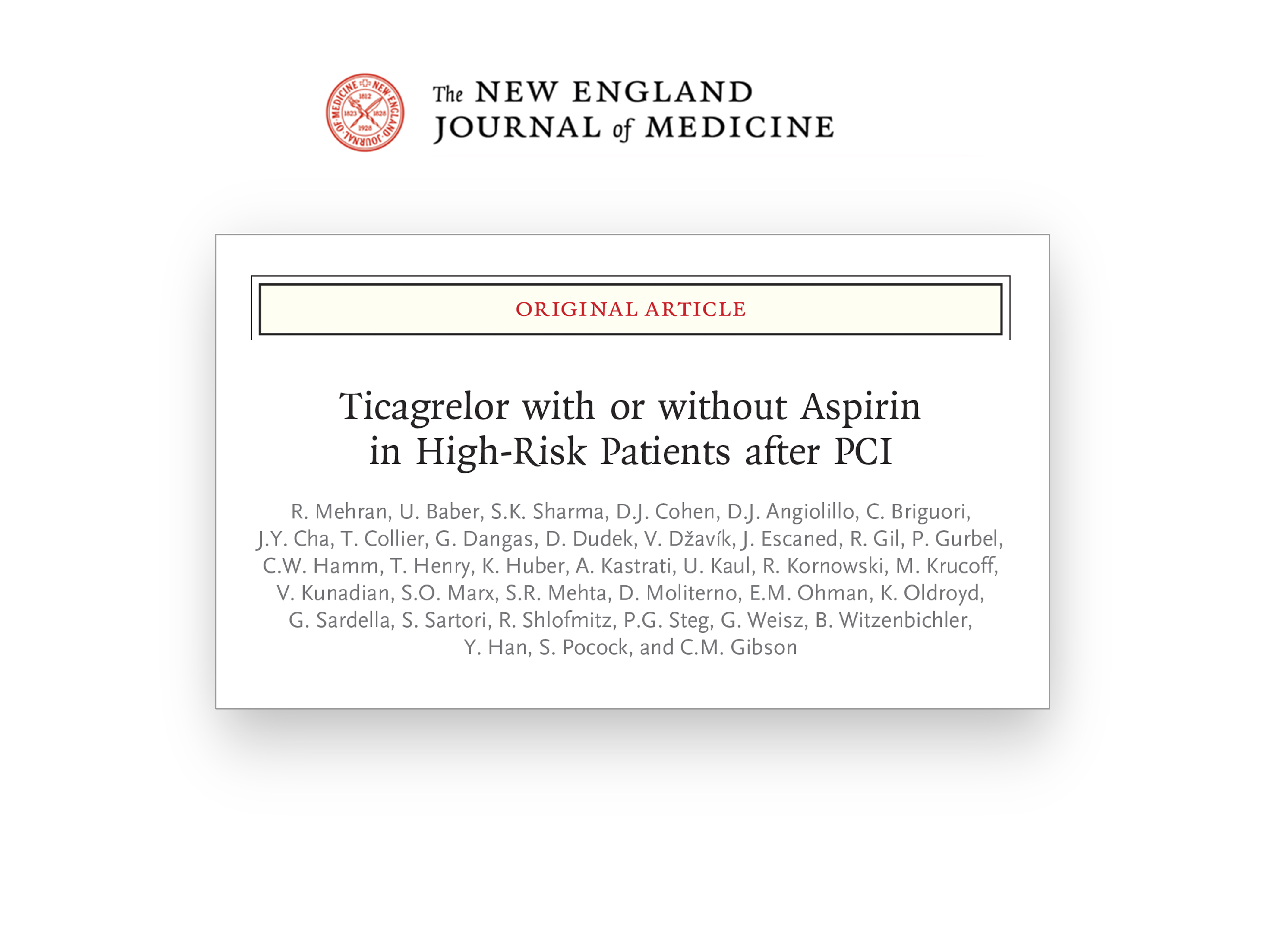 Acknowledgement
We thank all country leaders, investigators, coordinators and study participants who made TWILIGHT possible!
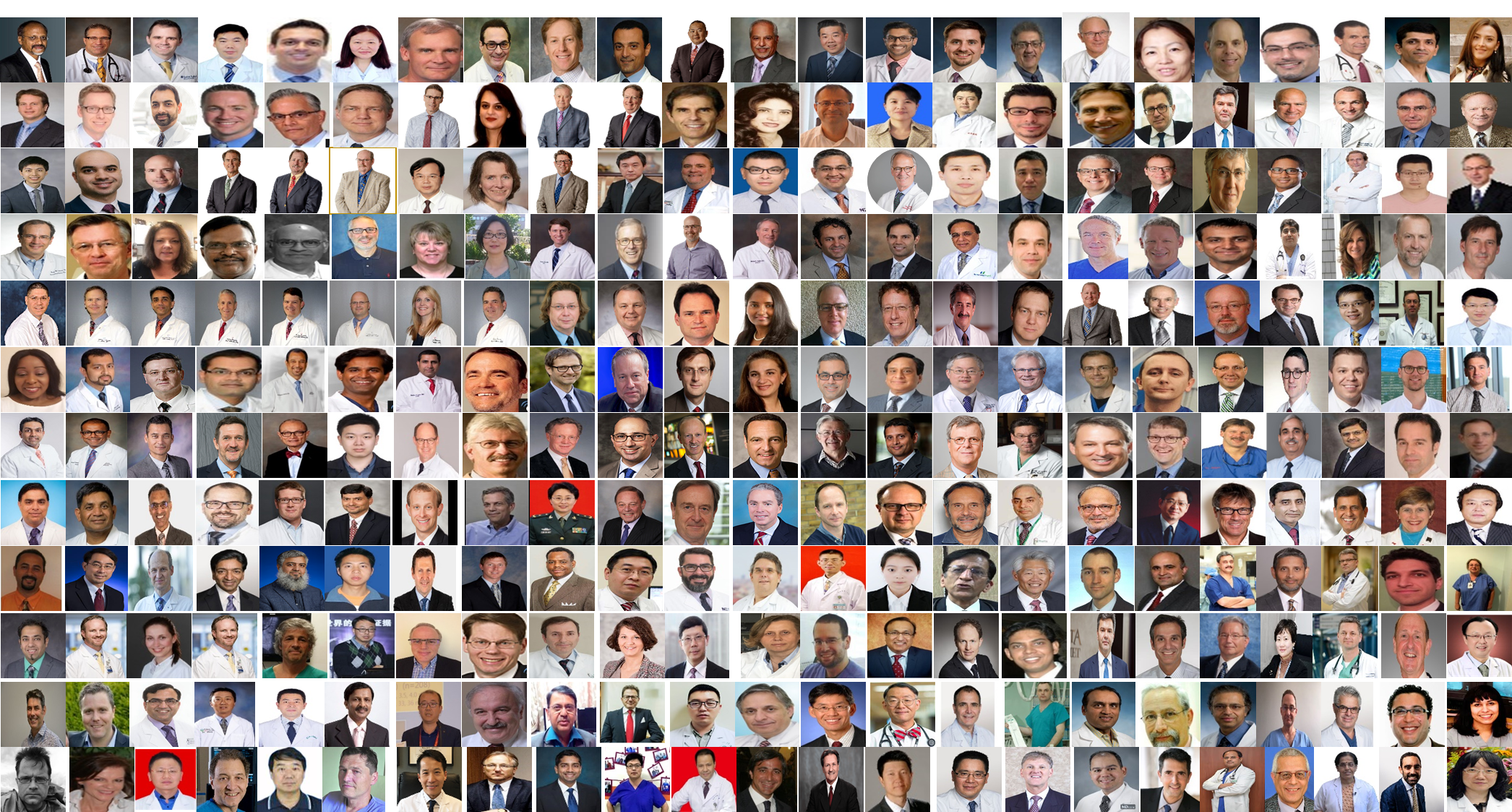 COLLABORATORS
Scientific Oversight: Executive Committee 
Roxana Mehran MD (Study Chair, Global Principal Investigator)
Usman Baber MD, MS (Chair of Clinical Data Coordinating Center)
 Dominick J. Angiolillo MD, PhD 
David J. Cohen MD, MSc
George Dangas MD, PhD
C. Michael Gibson MD, MS
Adnan Kastrati MD
Mitchell Krucoff MD
Shamir Mehta MD, MSc
E. Magnus Ohman MD
Philippe Gabriel Steg MD

Scientific Oversight: Steering Committee
Paul Gurbel MD
Christian Hamm MD
Timothy D. Henry MD
David J. Moliterno MD
Samin Sharma MD

Scientific Oversight: Country Leaders
Prof. Bernhard Witzenbichler MD (Germany)
Vladimir Dzavik MD (Canada)
Prof. Javier Escaned MD (Spain)
Prof. Robert Gil MD, Prof. Dariusz Dudek MD, PhD (Poland)
Prof. Kurt Huber MD (Austria)
Upendra Kaul MD (India)
Vijay Kunadian MD, Prof. Keith Oldroyd MD (United Kingdom)
Prof. Gennaro Sardella MD (Italy)
Giora Weisz MD, Ran Kornowski MD (Israel)
Prof. Han Ya-Ling MD (China)

Data Monitoring Committee
Bernard J. Gersh MB, ChB, DPhil (Chair, Data Safety Monitoring Board)
 Timothy Collier MSc (Independent Statistician)
David P. Faxon MD (Member, Data Safety Monitoring Board)
Spencer B. King MD (Member, Data Safety Monitoring Board)
Stuart Pocock PhD (Member, Data Safety Monitoring Board)
James E. Tcheng MD (Member, Data Safety Monitoring Board)
Clinical Events Committee
Steven Marx MD (Chair, Clinical Events Committee)
 Shing Chiu Wong MD (Member, Clinical Events Committee)
Nicola Corvaja MD (Member, Clinical Events Committee)
Bruce Darrow MD, PhD (Member, Clinical Events Committee)
Douglas DiStefano MD (Member, Clinical Events Committee)
Newsha Ghodsi MD (Member, Clinical Events Committee)
David Kaufman MD (Member, Clinical Events Committee)
Jose Meller MD (Member, Clinical Events Committee)
Mark Milstein MD (Member, Clinical Events Committee)
Jesse Weinberger MD (Member, Clinical Events Committee)
 Dhrubajyoti Bandyopadhyay MD; Anton Camaj MD; Rishi Chandiramani MD; Qinzhong Chen MD, PhD; Sherif Elsayed MD; Rafael Harari MD; Yuqi Liu MD; David Power MB, ChB; Anastasios Roumeliotis MD; Kleanthis Theodoropoulus MD 

Academic Research Center 
Leadership 
Roxana Mehran MD (Director of the Center for Interventional Cardiovascular Research & Clinical Trials); 
Usman Baber MD, MS (Director of Clinical Biometrics); Theresa Franklin-Bond PA, MS (Director of Research Operations, Quality Outcomes & Event Adjudication); Katharine Idrissi (Director of Research Administration); Rebecca Ortega (Director of Business Development)

Project Management 
Jerusa Altema (Clinical Research Manager); Precious Akinsanya (Clinical Research Manager); Kristin Falciglia (Project Manager); Johnston Grier (Project Manager); Pamela Kivitz (Project Manager); Carlos Bazan MD (Senior Clinical Research Associate); Lauren Joyce (Senior Clinical Research Associate); Elvira Oseledchyk MD (Senior Clinical Research Associate); Clayton Snyder (Senior Clinical Research Associate); Julia Carpenedo (Clinical Research Associate); Stefan Dabic (Clinical Research Associate); Lauren Lopez (Clinical Research Associate); Sarah Mirza (Clinical Research Associate); Alyssa Ramkissoon (Clinical Research Associate); Shireen Wellington (Clinical Research Associate); Tiffany Moore (Publications and Fellowship Coordinator); Sulman Arshad (Volunteer)
 
Medical Oversight
Davide Cao MD (Senior Post-Doctoral Research Fellow); Bimmer Claessen MD, PhD (Senior Post-Doctoral Research Fellow); Jaya Chandrasekhar MD, MS (Publications Manager, Senior Post-Doctoral Research Fellow); Michela Faggioni MD (Post-Doctoral Research Fellow); Serdar Farhan MD (Post-Doctoral Research Fellow); Gennaro Giustino MD (Post-Doctoral Research Fellow); Sabato Sorrentino MD, PhD (Post-Doctoral Research Fellow); Birgit Vogel MD (Post-Doctoral Research Fellow); Rishi Chandiramani MD (Post-Doctoral Research Scholar); Sherif Elsayed MD (Post-Doctoral Research Scholar); Zhen Ge MD (Post-Doctoral Research Scholar); Ridhima Goel MD (Post-Doctoral Research Scholar); Paul Guedeney MD (Post-Doctoral Research Scholar); Yuqi Liu MD (Post-Doctoral Research Scholar); Anastasios Roumeliotis MD (Post-Doctoral Research Scholar); Moritz Blum BS (Research Scholar)
 
Biostatistics 
Samantha Sartori PhD (Biostatistician); Melissa Aquino MS (Data Science Analyst III); Rachel Singleton MS (Data Science Analyst I); Sonny Sayseng MS (Database Administrator); Michele Sarin MS (Programmer Analyst I)
 
Pharmacovigilance & Safety
Theresa Franklin-Bond PA, MS
 
Clinical Events Committee Management 
Jin Young Cha (Clinical Events Project Manager II); Rashi Bedekar (Clinical Events Associate); Raza Hijazi (Clinical Events Associate); Mike Koh (Clinical Events Associate); Kamilia Moalem (Clinical Events Associate); Amika Purushotham (Clinical Events Associate); Zaha Waseem (Clinical Events Associate); Emma Woodoff-Leith (Clinical Events Associate); Jayden Abraham (Volunteer); Sulman Arshad (Volunteer); Kayla Bedel-Franklin (Volunteer); Caroline Dannacher (Volunteer); Shayan Ghodsi (Volunteer); Maya Jeremias (Volunteer); Jessica Johnstone (Volunteer); Deepika Nambiar (Volunteer); Divya Nambiar (Volunteer); Timothy Rudolph-Math (Volunteer); Alden Weiner (Volunteer); George Danias (Volunteer); Sahil Dave (Volunteer); Antonia Demopoulous (Volunteer); Saaman Ghodsi (Volunteer); Amrita Gill (Volunteer); Daniel Greenberg (Volunteer); Andrey Mychajlyszyn (Volunteer); 
Daniel Mychajlyszyn (Volunteer); Kiana Saghri (Volunteer); Andrew Spana (Volunteer); Carl Spana (Volunteer); Alex Sudyn (Volunteer); Kirsten Von Rosenvinge (Volunteer) 

Finance
Jennifer Garcia (Finance Director); Patricia Knipper (Finance Director); Yvonne Mei (Finance Manager); Katherine Areche (Financial Analyst); Nodar Kipshidze (Financial Analyst); Farhan Sohail (Financial Analyst)
 IRB Submissions
Mary Ann Kiernan MPA (Senior Director, Regulatory and Compliance); Jody Campbell (Regulatory Compliance Associate)
Global Partners
ACORN Regulatory
Gemma Robinson PhD (Managing Director); Danica Cvetkovic MD, PhD (Medical Manager); John McEntyre PhD (Senior Regulatory Affairs Advisor) 
 
AstraZeneca
Eva Turgonyi MD (Executive Director of Global Medical Affairs, Brilinta Team Leader); Chris Hewitt MD (Global Medical Affairs Leader Cardiovascular); Jonathan Lu MD, PhD (Medical Director); Gunnar Brandrup-Wognsen MD, PhD (Brilinta Medical Director Global); Narinder Bhalla MD (Head of US Medical Affairs Cardiovascular); Barry Reicher MD, MBA (Medical Director of Clinical Research, CVMD); James Ferguson MD (Vice President, CVMD and Scientific External Relations); Rodrigo Gribble MS, MBA (Vice President of Brilinta & Epanova); Naeem Khan MD (Vice President- CVMD); Lois Walker BSN, MPH (External Scientific Research Manager); Vitalina Rozenfeld Pharm.D. (Medical Science Liaison) 
 
Bay Area Health Trust (or Bay Area Research Logistics (BARL)
Paul McCracken CPA (Business Unit Director); Gina Howley (Production Coordinator); Marlena Nagorski (Clinical Trial Coordinator); 
 
Cardinal Health Pharmaceutical Co., Ltd.
Ying Meng (Clinical Trial Associate); Yueyue Zhang (Clinical Trial Associate)
 
FOJP Service Corporation
Charles Ferguson (Vice President of Client Services); Duane Perricelli (Vice President of Risk Management Advisory Services); Andrea Rienzo (Mount Sinai Representative)
 
Helios Amper-Klinikum, Dachau
Prof. Bernhard Witzenbichler MD (Germany Country Leader, Site Principal Investigator); Marion Senegewald (Site Coordinator) Marlene Swoboda (Site Coordinator)
 
iProcess Global Research Inc.
Asker Ahmed (Director); Mohammed Saleem (Clinical Operations Manager); Deepa Ganesh (Senior Clinical Research Associate); Abhinaya Bhatta MD (Clinical Research Associate); Karthik Ramasamy MD (Clinical Monitor);Pratiksha Sharma (Clinical Research Associate); Hemalatha Siddaramu (Clinical Research Associate); 
 
International Center for Health Outcomes and Innovation Research (InCHOIR), at Mount Sinai
Ron Levitan (Director of Information System); Rami Habas, MS (Associate IT Director)
 
KCRI
Lukasz Partyka (CEO); Beata Checinska-Tokarz MSc (Chief Clinical Operations Officer); 
Angieszka Cwiek PhD (Clinical Project Manager); Lukasz Sapala MSc, MBA (Associate Clinical Project Manager); Anna Cieslicka MSc (Junior Clinical Research Associate) 
 
London School of Hygiene & Tropical Medicine 
Timothy Collier MSc (Statistician) 













MARSH
Sarah Goodman (Vice President of Life Sciences –Casualty)
 
Medical Devices Consultancy Ltd.
Lynn Vandertie (Director); Emma Whittaker (Senior Clinical Research Associate); Kate Allen (Data Analyst)
 
Medmarc
Jeff Stroud (Life Sciences Underwriting Executive)
 
PharmaScience
Sharon Keays (Clinical Study Manager, Clinical Operations)
 
RUNDO International Pharmaceutical Research and Development Co., Ltd.
Bo Qin (Project Manager); Yoyo Wang (Project Manager); Dan Zheng (Project Manager) 
 
Salud Madrid, Hospital Universitario Clinical San Carlos
Prof. Javier Escaned MD (Spain Country Leader, Site Principal Investigator); Sarah Fernandez (Site Coordinator); Maria Aranzazu Ortega Pozzi (Site Coordinator)
 
Shaare Zedek
Dmitry Dratva MD (Site Principal Investigator); Astrid Rojansky (Site Coordinator)
 
SHARP Clinical Devices
Peter Tomlinson (Logistics Project Manager); Hannah Williams (Logistics Project Manager)
 
The Newcastle Upon Tyne Hospitals, NHS Hospital Trust 
Vijay Kunadian MD (United Kingdom Country Leader, Site Principal Investigator); Natasha Bridgeman (REC Manager); Lesley Hall PhD (Senior Trial Manager); Phil Mawson (R & D Study Manager)
 
Trialog Clinical Trials, Ltd.
Tamar Itzhaky (Senior Returns and Destruction Specialist); Jean Ossad (Senior Import Coordinator); Revital Aksakalov (Pharmacist); Tally Levin (Import Coordinator)
 
WellSpring Pharma Services
Charles Chee (Director of Quality and Regulatory Affairs)
 
Wilhelminen Hospital
Prof. Kurt Huber MD (Austria Country Leader, Site Principal Investigator); Claudia Wegmayr MSc (Primary Study Coordinator); Irena Vujasin (Study Coordinator)
 
World Courier
Pradeep Kumar (Depot Manager); Rama Chandran (Pharmacist Operating Assistant); Greg Murray (Clinical Supply Consultant); Venkata Ramaiah (Pharmacist Operating Assistant); Olimpia Scott (Credit Controller, AR Assistant); Russell Smith (Clinical Supply Consultant)
 
WuXi App Tec
Ge Li, PhD (Chairman, CEO)
SITE LIST and INVESTIGATORS
Patient Characteristics of Enrolled Population
Baseline Demographics
Patient Characteristics of Enrolled Cohort
Baseline Procedural Details
Baseline Medical History
Patient Characteristics (Not Randomized vs Randomized)
Baseline Demographics
Patient Characteristics (Not Randomized vs Randomized)
Baseline Procedural Details
Baseline Medical History
All-cause Death
PP Cohort
10
Ticagrelor + Aspirin
Ticagrelor + Placebo
8
6
Cumulative incidence (%)
Placebo vs Aspirin
HR (95%CI): 0.75 (0.48 to 1.18)
P = 0.21
4
1.3%
2
1.0%
0
0
3
6
9
12
Months since randomization
No. at risk
Ticagrelor + Aspirin
3564
3556
3538
3520
3496
Ticagrelor + Placebo
3555
3540
3531
3517
3506
CV Death, MI or Ischemic Stroke
PP Cohort
10
Ticagrelor + Aspirin
Ticagrelor + Placebo
8
Placebo vs Aspirin
HR (95%CI): 0.97 (0.76 to 1.24)
P = 0.80
6
Cumulative incidence (%)
3.7%
4
3.6%
2
0
0
3
6
9
12
Months since randomization
No. at risk
Ticagrelor + Aspirin
3515
3466
3416
3362
3321
Ticagrelor + Placebo
3524
3458
3413
3366
3331
Stent Thrombosis (Definite/Probable)
PP Cohort
5
Ticagrelor + Aspirin
Ticagrelor + Placebo
4
3
Cumulative incidence (%)
2
Placebo vs Aspirin
HR (95%CI): 0.74 (0.37 to 1.47)
P = 0.38
1
0.6%
0.4%
0
0
3
6
9
12
Months since randomization
No. at risk
Ticagrelor + Aspirin
3515
3487
3459
3425
3393
Ticagrelor + Placebo
3524
3482
3462
3432
3417
Ischemic Stroke
PP Cohort
5
Ticagrelor + Aspirin
Ticagrelor + Placebo
4
3
Cumulative incidence (%)
2
Placebo vs Aspirin
HR (95%CI): 2.00 (0.86 to 4.67)
P = 0.10
1
0.5%
0.2%
0
0
3
6
9
12
Months since randomization
No. at risk
Ticagrelor + Aspirin
3515
3489
3460
3427
3402
Ticagrelor + Placebo
3524
3482
3456
3429
3413